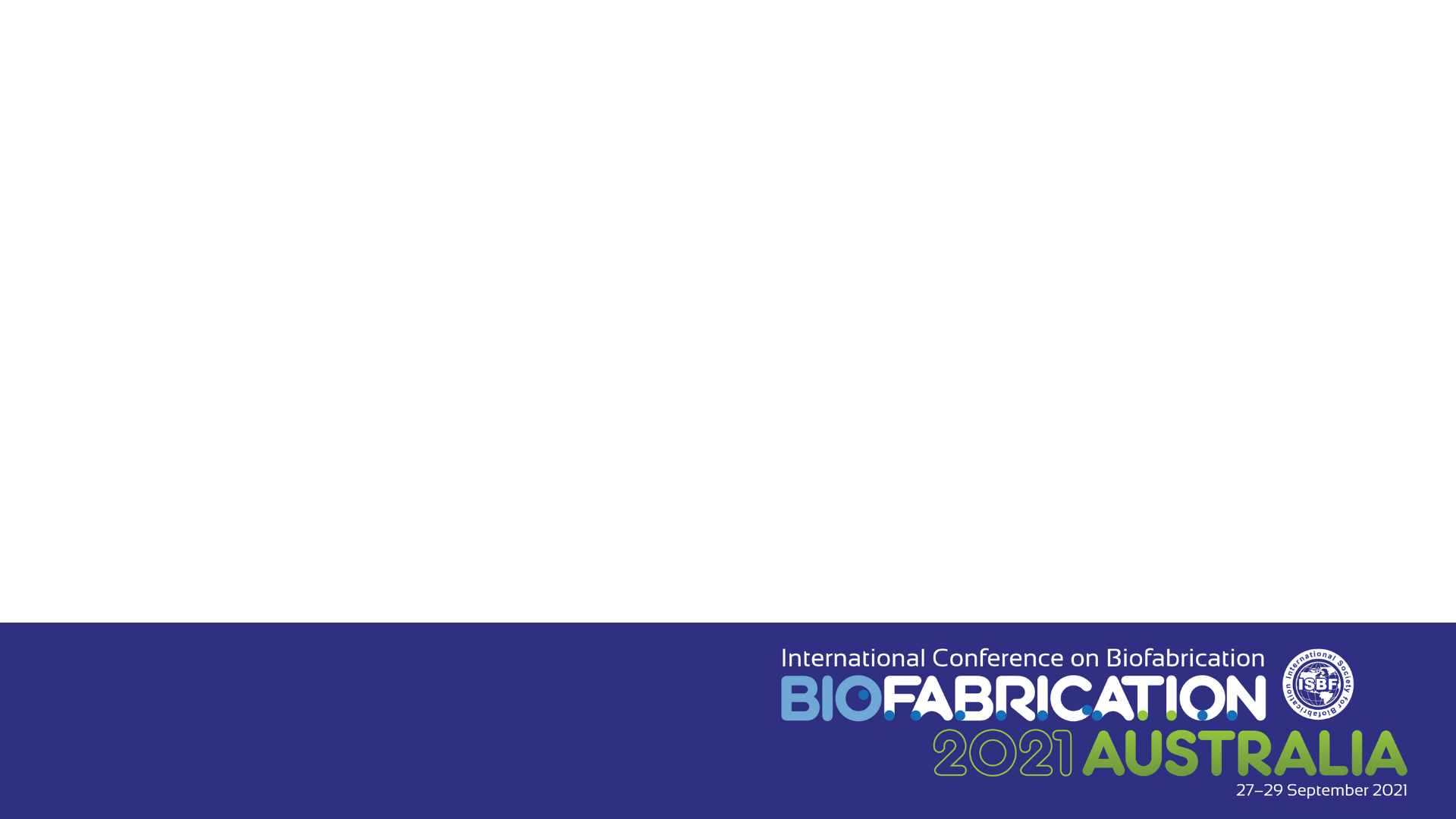 Template Slide Header Text (Recommended Size)
Template slide body text with recommended size